5. Luonnon monimuotoisuuden köyhtyminen
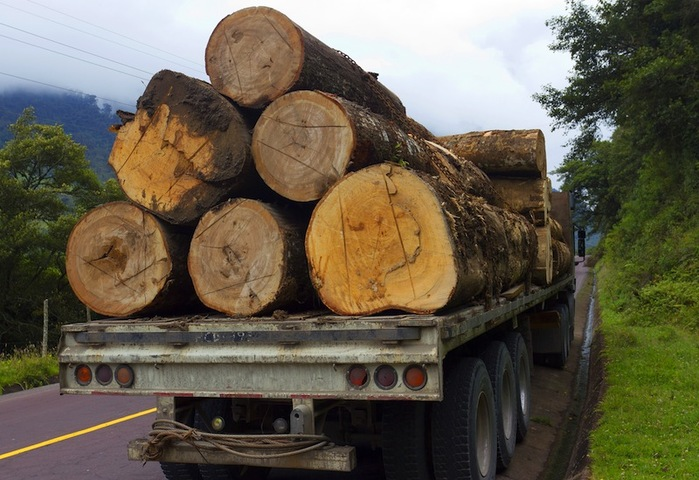 www.shutterstock.com
Sukupuuttoaallot
Suurin osa lajeista kuollut sukupuuttoon
Luonnolliset sukupuuttoaallot: asteroidit ja tulivuorenpurkaukset
Ihmisen aiheuttama sukupuuttoaalto
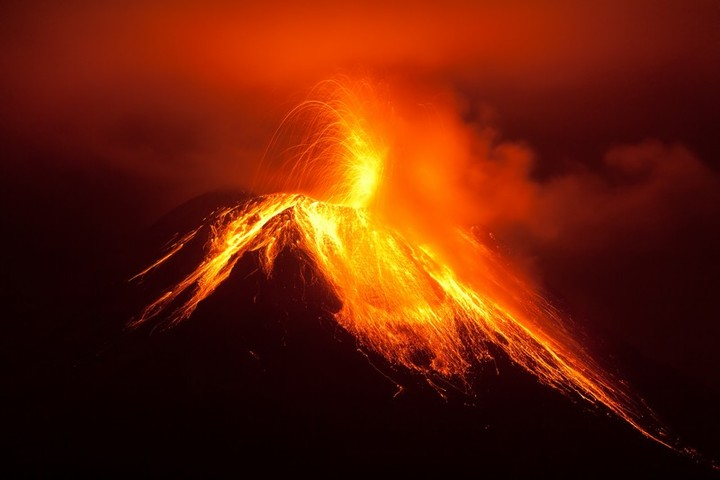 www.shutterstock.com
Uhanalaisuus
Äärimmäisen uhanalaiset, erittäin uhanalaiset ja vaarantuneet lajit (elinvoimainen ei uhanalainen)
Silmälläpidettävät, puutteellisesti tunnetut, hävinneet ja luonnosta hävinneet
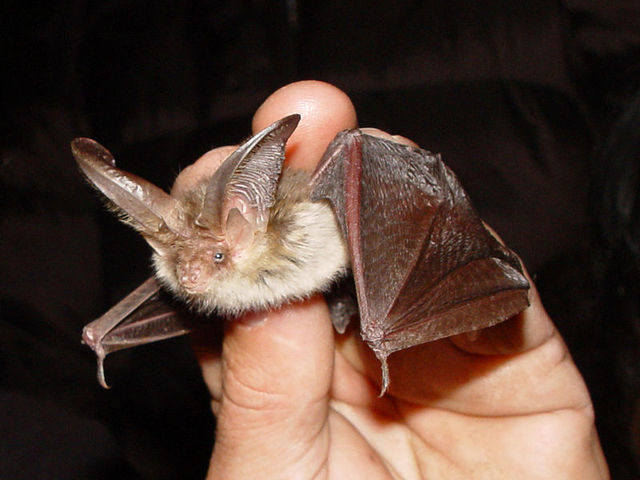 Uhanalaisuuden syitä I
Ihmisen toiminnan vaikutus:
Elinympäristöjen tuhoutuminen ja pirstoutuminen
Vieras- ja tulokaslajit
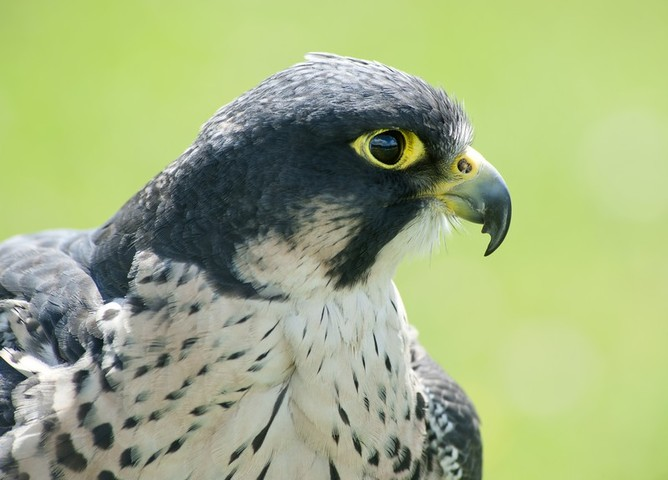 www.shutterstock.com
Uhanalaisuuden syitä II
Ympäristön pilaantuminen
Metsästys, liikapyynti, vainot, keräily, lemmikit
Ilmastonmuutos
Lajin ominaispiirteet (kapea ekolokero)
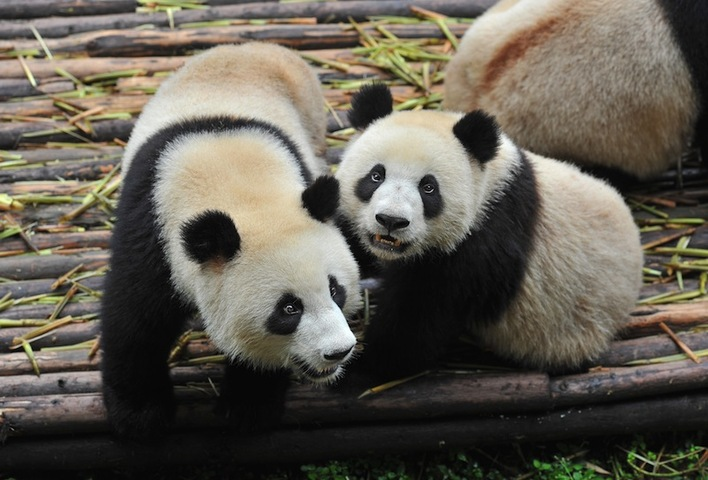 www.shutterstock.com